PŘÍRODNÍ POLYMERY Bílkovinná vlákna I - KOLAGEN
RNDr. Ladislav Pospíšil, CSc.
3. 12. 2015
PŘÍRODNÍ POLYMERY PŘF MU  9 2015 BÍLKOVINNÁ VLÁKNA I
1
Časový plán
3. 12. 2015
PŘÍRODNÍ POLYMERY PŘF MU  9 2015 BÍLKOVINNÁ VLÁKNA I
2
Bylo již probráno v přednášce 9:Kasein, syrovátka, vaječné proteiny
Chemie peptidů a proteinů    ( bílkovin)
Nadmolekulární stuktura peptidů a proteinů ( bílkovin)
3. 12. 2015
PŘÍRODNÍ POLYMERY PŘF MU  9 2015 BÍLKOVINNÁ VLÁKNA I
3
P. Mokrejš: Aplikace přírodních polymerů – Návody k laboratorním cvičením z předmětu, skripta UTB Zlín, 2008 
P. Mokrejš, F. Langmaier: Aplikace přírodních polymerů, skripta UTB Zlín, 2008 
Ing. J. Dvořáková: PŘÍRODNÍ POLYMERY, VŠCHT Praha, Katedra polymerů, skripta 1990
J. Zelinger, V. Heidingsfeld, P. Kotlík, E. Šimůnková: Chemie v práci konzervátora a restaurátora, ACADEMIA Praha 1987,  
A. Blažej, V. Szilvová: Prírodné a syntetické polymery, SVŠT Bratislava, skripta 1985
M. Mrazík: Koželužská technologie, SNTL Praha 1989
J. Bajzík, P. Múčka: Chemická technológia kože II, ALFA Bratislava 1987
3. 12. 2015
PŘÍRODNÍ POLYMERY PŘF MU  9 2015 BÍLKOVINNÁ VLÁKNA I
4
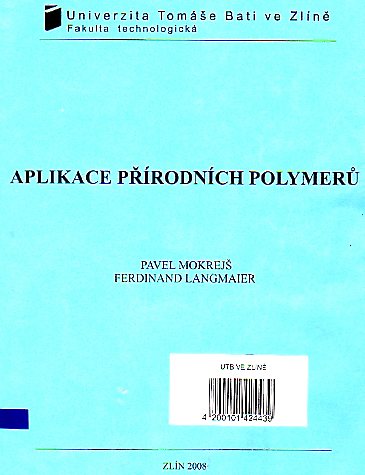 3. 12. 2015
PŘÍRODNÍ POLYMERY PŘF MU  9 2015 BÍLKOVINNÁ VLÁKNA I
5
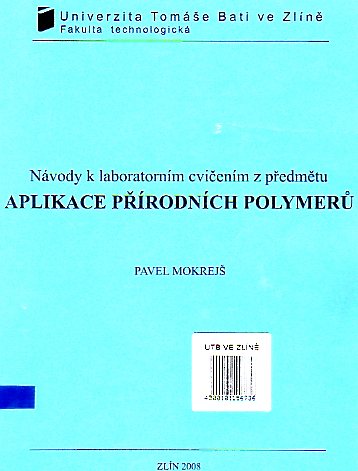 Obsahuje hodně metod na bílkoviny & aminokyseliny a na dřevo, málo na škrob
3. 12. 2015
PŘÍRODNÍ POLYMERY PŘF MU  9 2015 BÍLKOVINNÁ VLÁKNA I
6
Zopakování základních pojmů týkajících se BÍLKOVIN (přednáška 9)
Vláknité bílkoviny
Výroba želatiny a klihu
Koželužství
Kůže versus useň
Postup činění kůží
Useň a konzervátor - restaurátor
3. 12. 2015
PŘÍRODNÍ POLYMERY PŘF MU  9 2015 BÍLKOVINNÁ VLÁKNA I
7
Zopakování základních pojmů týkajících se BÍLKOVIN (přednáška 9)
3. 12. 2015
PŘÍRODNÍ POLYMERY PŘF MU  9 2015 BÍLKOVINNÁ VLÁKNA I
8
Strukturní hierarchie peptidů a proteinů( bílkovin)
Primární struktura – sled aminokyselin
Sekundární struktura – interakce v rámci jedné makromolekuly 
Terciární struktura - interakce v rámci více makromolekul, svazky řetězců nebo nesousedními segmenty polymerního řetězce
Kvartérní struktura – interakce mezi svazky řetězců
Terciární a kvartérní struktury – tomu se budeme věnovat nyní u kolagenu
3. 12. 2015
PŘÍRODNÍ POLYMERY PŘF MU  9 2015 BÍLKOVINNÁ VLÁKNA I
9
Dělení proteinů( bílkovin) podle výskytu dalších složek v makromolekule
JEDNODUCHÉ (PROTEINY) – hydrolýzu se štěpí jen na aminokyseliny
SLOŽENÉ (PROTEIDY) – hydrolýzu se štěpí na aminokyseliny, cukry, tuky, …
LIPOPROTEINY (tuky)
GLYKOPROTEINY (cukry)
FOSFOPROTEINY (fostátové skupiny > KASEIN)
CHROMOPEROTEINY (barviva, např. hemoglobin, melamin)
3. 12. 2015
PŘÍRODNÍ POLYMERY PŘF MU  9 2015 BÍLKOVINNÁ VLÁKNA I
10
Dělení proteinů( bílkovin) podle rozpustnosti ve vodě
ROZPUSTNÉ (SFÉROPROTEINY)
(TEPLO > KOAGULACE)
Albumin > vaječný bílek
Gluteliny > glutein z pšenice
NEROZPUSTNÉ (SKLEROPROREINY)
Keratiny a a b
Kolageny
3. 12. 2015
PŘÍRODNÍ POLYMERY PŘF MU  9 2015 BÍLKOVINNÁ VLÁKNA I
11
Vláknité bílkoviny
3. 12. 2015
PŘÍRODNÍ POLYMERY PŘF MU  9 2015 BÍLKOVINNÁ VLÁKNA I
12
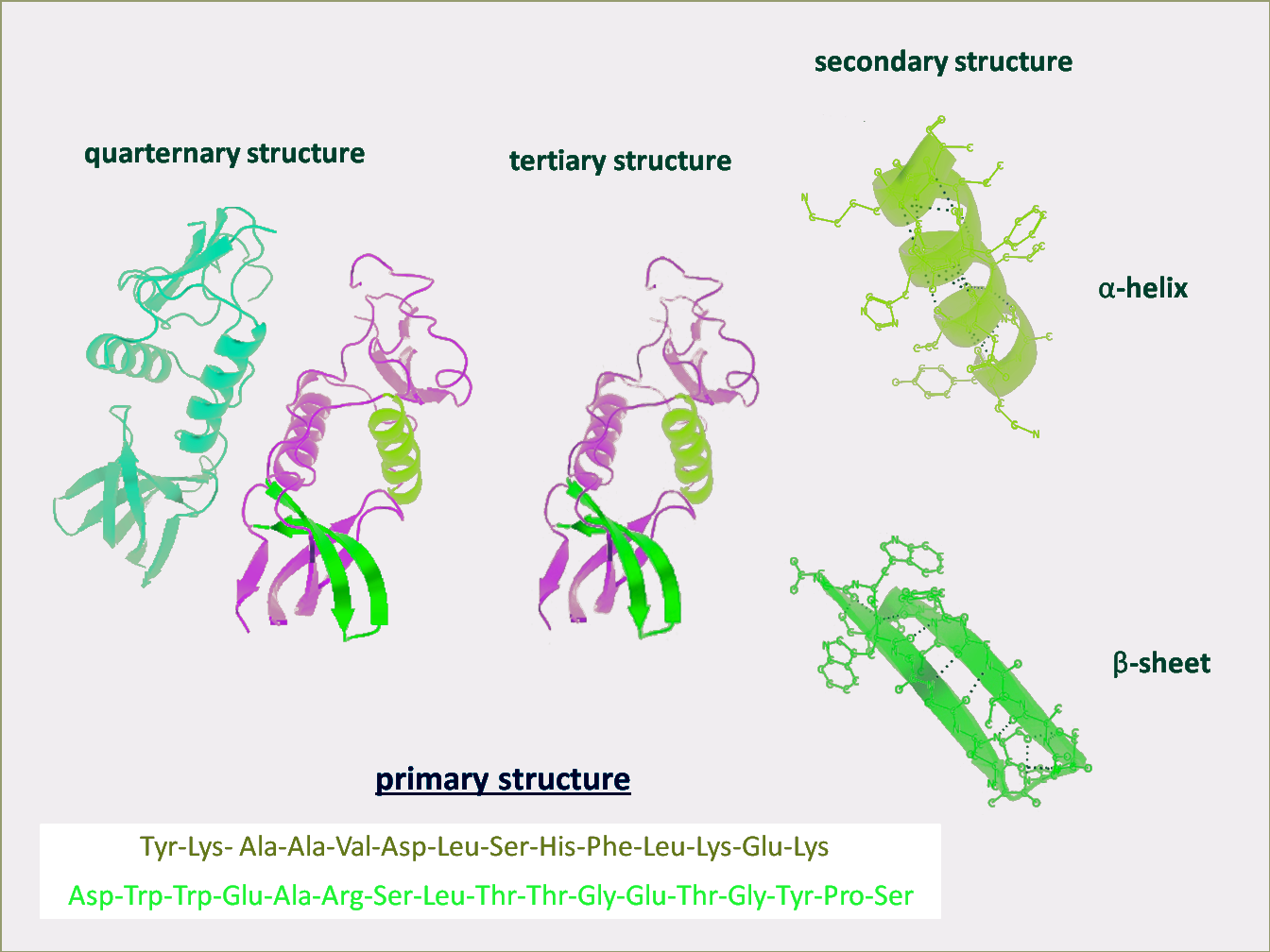 3. 12. 2015
PŘÍRODNÍ POLYMERY PŘF MU  9 2015 BÍLKOVINNÁ VLÁKNA I
13
Dělení proteinů( bílkovin) podle tvaru molekul či nadmolekulárních útvarů
VLÁKNITÉ = FIBRILÁRNÍ > HEDVÁBÍ, VLASY, SVALY, VAZIVA
KULOVÉ = GLOBULÁRNÍ > ENZYMY, VAJEČNÉ A MLÉČNÉ BÍLKOVINY, INSULIN, …
3. 12. 2015
PŘÍRODNÍ POLYMERY PŘF MU  9 2015 BÍLKOVINNÁ VLÁKNA I
14
Denaturace a koagulace proteinů
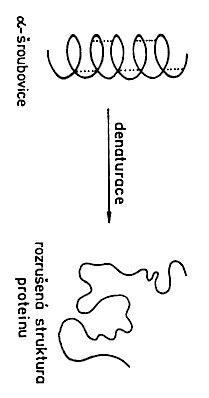 Denaturace  je ROZRUŠENÍ STRUKTURY BÍLKOVINY
Koagulace  je vytvoření  nerozpustné formy bílkoviny z původně rozpustné formy fyzikálním působením, např. tepla (např. bílek při vaření vejce) nebo působením chemických činidel.
Koagulace je jednou z forem Denaturace
3. 12. 2015
PŘÍRODNÍ POLYMERY PŘF MU  9 2015 BÍLKOVINNÁ VLÁKNA I
15
Denaturation is a process in which proteins or nucleic acids lose the quaternary structure, tertiary structure and secondary structure which is present in their native state, by application of some external stress or compound such as a strong acid or base, a concentrated inorganic salt, an organic solvent (e.g., alcohol or chloroform), radiation or heat.[3] If proteins in a living cell are denatured, this results in disruption of cell activity and possibly cell death. Denatured proteins can exhibit a wide range of characteristics, from loss of solubility to communal aggregation
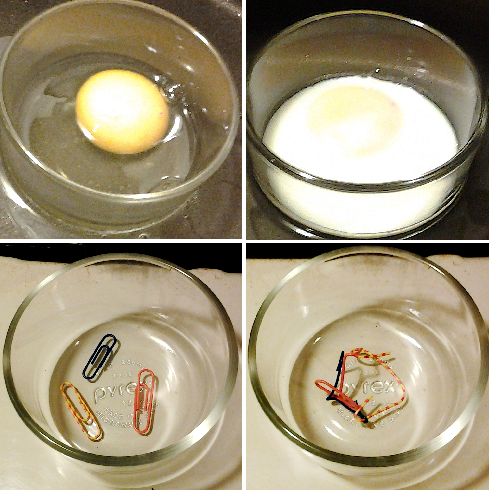 3. 12. 2015
PŘÍRODNÍ POLYMERY PŘF MU  9 2015 BÍLKOVINNÁ VLÁKNA I
16
PRIMÁRNÍ STRUKTURA proteinů I
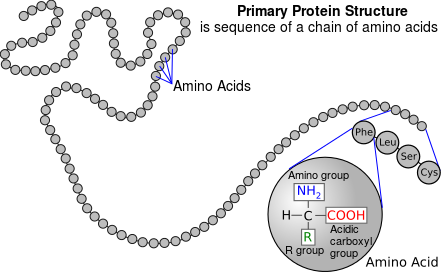 3. 12. 2015
PŘÍRODNÍ POLYMERY PŘF MU  9 2015 BÍLKOVINNÁ VLÁKNA I
17
KOLAGEN jako příklad FIBRILÁRNÍCH PROTEINŮ
KŮŽE, KOSTI, CHRUPAVKY, ŠLACHY, CÉVNÍ STĚNY, ROHOVKY, …
Glycin 27 %, prolin 15 %, sekvence (GLY-X-Y)n
Popsáno do nynějška 15 typů kolagenů, lišících se výskytem a zastoupením aminokyselin
Tropokolagen – tři vzájemně ovinuté řetězce
Tropokolagen >samoseskupení v KOLAGENOVÉ FIBRILY > sesíťování přes H můstky > KOLAGENOVÁ VLÁKNA > SVAZKY VLÁKEN
ODBOURÁNÍ KOLAGENU ENZYMEM kolagenózou > stárnutí pokožky
3. 12. 2015
PŘÍRODNÍ POLYMERY PŘF MU  9 2015 BÍLKOVINNÁ VLÁKNA I
18
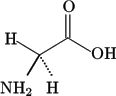 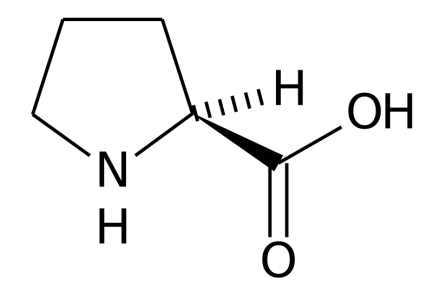 3. 12. 2015
19
PŘÍRODNÍ POLYMERY PŘF MU  9 2015 BÍLKOVINNÁ VLÁKNA I
PRIMÁRNÍ STRUKTURA proteinů II - KOLAGEN jako příklad
3. 12. 2015
20
PŘÍRODNÍ POLYMERY PŘF MU  9 2015 BÍLKOVINNÁ VLÁKNA I
PRIMÁRNÍ STRUKTURA proteinů IIIKOLAGEN jako příklad
3. 12. 2015
PŘÍRODNÍ POLYMERY PŘF MU  9 2015 BÍLKOVINNÁ VLÁKNA I
21
Aminokyselinová sekvence alfa1 řetězce kolagenu kůže (N-terminální a C-terminální oblasti jsou odděleny a nejsou očíslovány)
3. 12. 2015
PŘÍRODNÍ POLYMERY PŘF MU  9 2015 BÍLKOVINNÁ VLÁKNA I
22
SEKUNDÁRNÍ STRUKTURA proteinů I
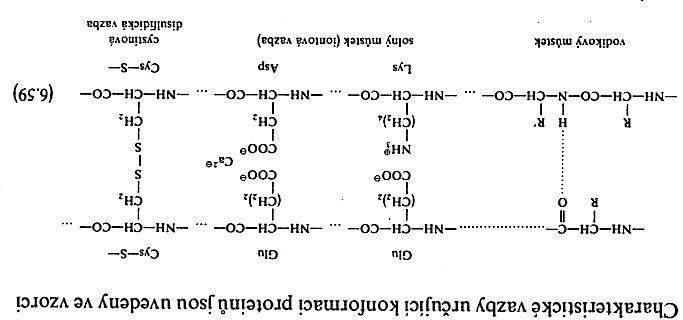 3. 12. 2015
PŘÍRODNÍ POLYMERY PŘF MU  9 2015 BÍLKOVINNÁ VLÁKNA I
23
SEKUNDÁRNÍ STRUKTURA proteinů II
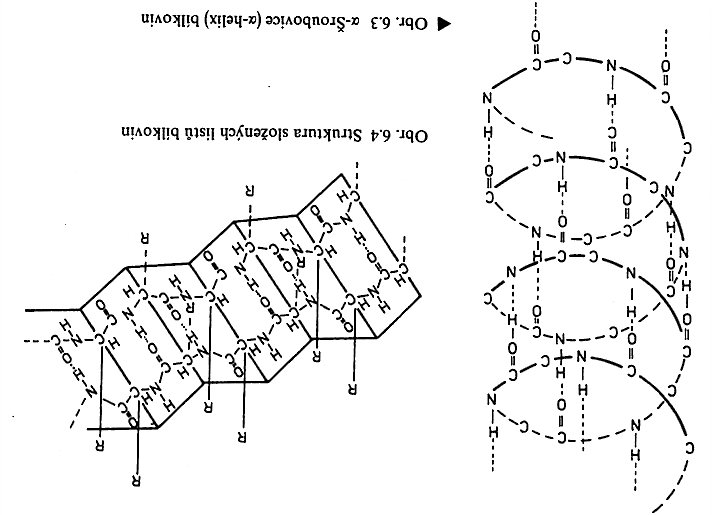 Kolageny
3. 12. 2015
PŘÍRODNÍ POLYMERY PŘF MU  9 2015 BÍLKOVINNÁ VLÁKNA I
24
SEKUNDÁRNÍ STRUKTURA proteinů IIKOLAGEN jako příklad
Uspořádání SEKUNDÁRNÍ STRUKTURY (a-helix, b- plošné uspořádání, statistické klubko) má vliv i na polohu pásů v IFČ.
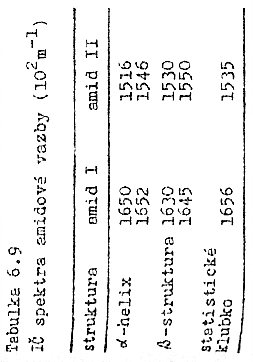 Poněkud neobvyklá, leč správná, jednotka vlnočtu 102 m-1. 
Numericky je to ale stejné, jako OBVYKLÁ JEDNOTKA  cm-1.
KOLAGEN je a-helix
3. 12. 2015
PŘÍRODNÍ POLYMERY PŘF MU  9 2015 BÍLKOVINNÁ VLÁKNA I
25
TERCIÁRNÍ STRUKTURA proteinů IKOLAGEN jako příklad
Interakce mezi jednotlivými vláknitými strukturami svinutými do spirály v rámci  již vytvořené SEKUNDÁRNÍ STRUKTURY.
Například u KOLAGENU  se jedná o tři do další spirály stočené řetězce SEKUNDÁRNÍ STRUKTURY.  
Uspořádání SEKUNDÁRNÍ STRUKTURY (a-helix, b- plošné uspořádání, statistické klubko) má vliv i na polohu pásů v IFČ.
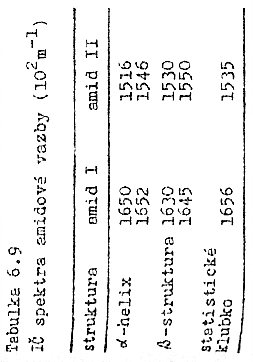 Poněkud neobvyklá, leč správná, jednotka vlnočtu 102 m-1. 
Numericky je to ale stejné, jako OBVYKLÁ JEDNOTKA  cm-1.
KOLAGEN je a-helix
3. 12. 2015
PŘÍRODNÍ POLYMERY PŘF MU  9 2015 BÍLKOVINNÁ VLÁKNA I
26
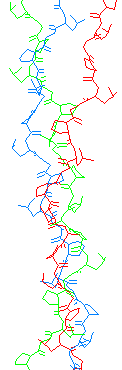 TERCIÁRNÍ STRUKTURA proteinů II KOLAGEN jako příklad tři do další spirály stočené řetězce
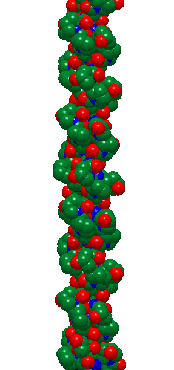 3. 12. 2015
PŘÍRODNÍ POLYMERY PŘF MU  9 2015 BÍLKOVINNÁ VLÁKNA I
27
TERCIÁRNÍ STRUKTURA proteinů III KOLAGEN jako příklad tři do další spirály stočené řetězce
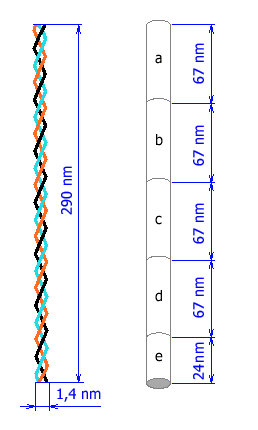 Schematické znázornění trojité tropokolagenové molekuly. Vpravo jsou naznačeny intervaly D (67 nm), o něž jsou jednotlivé molekuly vzájemně posunuty a necelistvý interval 0,35 D, který je v koncové oblasti a umožňuje vznik osové mezery
3. 12. 2015
PŘÍRODNÍ POLYMERY PŘF MU  9 2015 BÍLKOVINNÁ VLÁKNA I
28
KVARTÉRNÍ STRUKTURA proteinů I KOLAGEN jako příklad
Interakce mezi SLOŽENÝMI vláknitými strukturami svinutými do spirály v rámci  již vytvořené TERCIÁRNÍ STRUKTURY.
Například u KOLAGENU  se jedná o PARALELNÍ SVAZKY TERCIÁRNÍ STRUKTURY.  Někdy se toto nazývá VZNIK ASOCIÁTŮ.
Toto je typické pro ENZYMY, kde se ale nejedná o PARALELNÍ SVAZKY,  ale o globulární útvary.
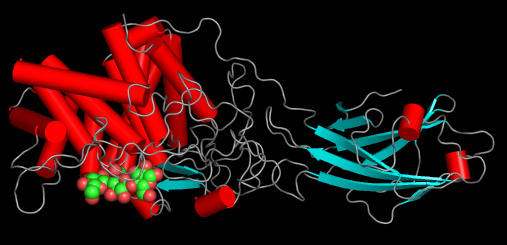 Jeden z enzymů ze skupiny  „CELULÁZY“
3. 12. 2015
PŘÍRODNÍ POLYMERY PŘF MU  9 2015 BÍLKOVINNÁ VLÁKNA I
29
KVARTÉRNÍ STRUKTURA proteinů II KOLAGEN jako příklad
Interakce mezi SLOŽENÝMI vláknitými strukturami svinutými do spirály v rámci  již vytvořené TERCIÁRNÍ STRUKTURY.
Například u KOLAGENU  se jedná o PARALELNÍ SVAZKY TERCIÁRNÍ STRUKTURY.
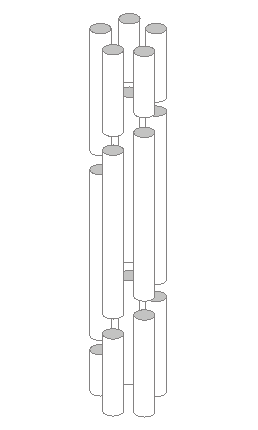 Model mikrofibrily vytvořené důsledkem interakce polárních a hydrofobních vedlejších řetězců. Pět tropokolagenových molekul je zde vzájemně posunuto o interval D a vytváří válcovitý útvar o průměru 4 nm
3. 12. 2015
PŘÍRODNÍ POLYMERY PŘF MU  9 2015 BÍLKOVINNÁ VLÁKNA I
30
KVARTÉRNÍ STRUKTURA proteinů III KOLAGEN jako příklad
Interakce mezi SLOŽENÝMI vláknitými strukturami svinutými do spirály v rámci  již vytvořené TERCIÁRNÍ STRUKTURY.
Například u KOLAGENU  se jedná o PARALELNÍ SVAZKY TERCIÁRNÍ STRUKTURY.
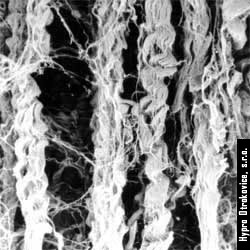 3. 12. 2015
PŘÍRODNÍ POLYMERY PŘF MU  9 2015 BÍLKOVINNÁ VLÁKNA I
31
KOLAGEN – PŘÍČNÉ VAZBY IN VIVO
Vazby jsou založeny na reakcích oxidované – HN2 skupiny lyzinu a reakcemi vzniklých skupin
Reakce jsou hlavně INTRAMOLEKULÁRNÍ,  ale také INTERMOLEKULÁRNÍ
V tzv. MLADÉM KOLAGENU  je méně příčných vazeb > vyšší rozpustnost
V tzv. STARÉM KOLAGENU  je VÍCE příčných vazeb > NIŽŠÍ rozpustnost
lyzin
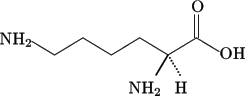 3. 12. 2015
PŘÍRODNÍ POLYMERY PŘF MU  9 2015 BÍLKOVINNÁ VLÁKNA I
32
KOLAGEN – PŘÍČNÉ VAZBY IN VIVO 1
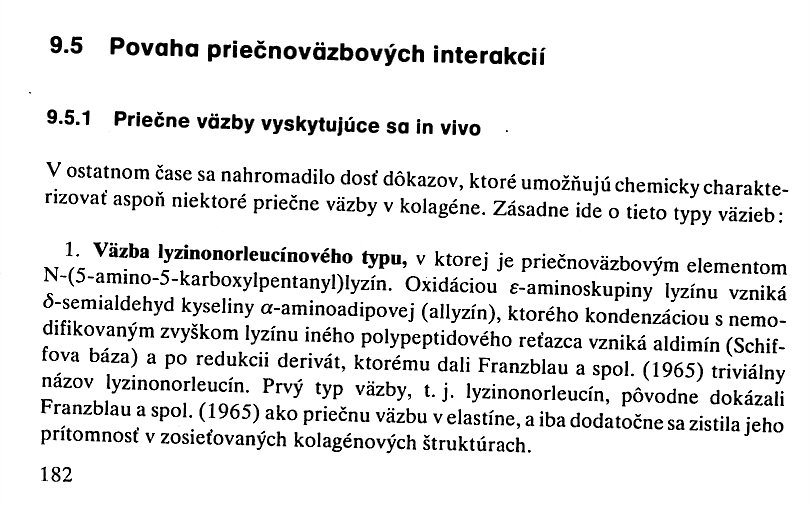 3. 12. 2015
PŘÍRODNÍ POLYMERY PŘF MU  9 2015 BÍLKOVINNÁ VLÁKNA I
33
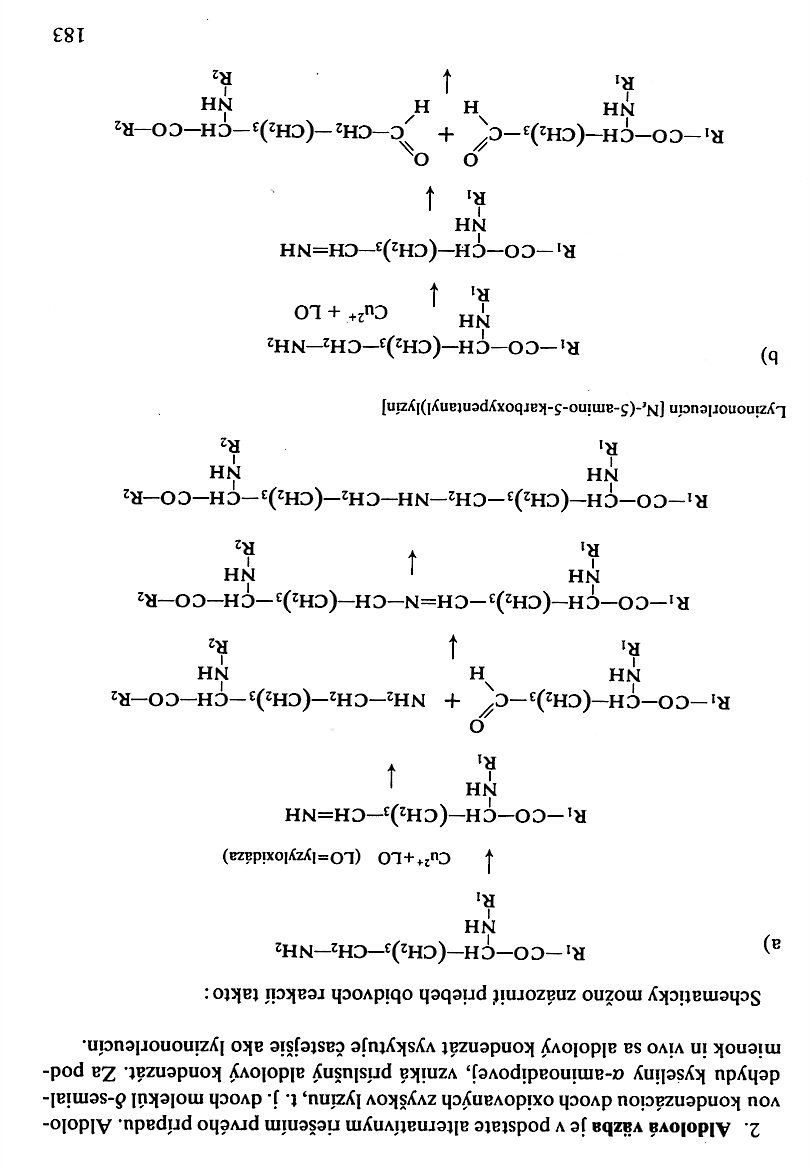 KOLAGEN – PŘÍČNÉ VAZBY IN VIVO 2
3. 12. 2015
PŘÍRODNÍ POLYMERY PŘF MU  9 2015 BÍLKOVINNÁ VLÁKNA I
34
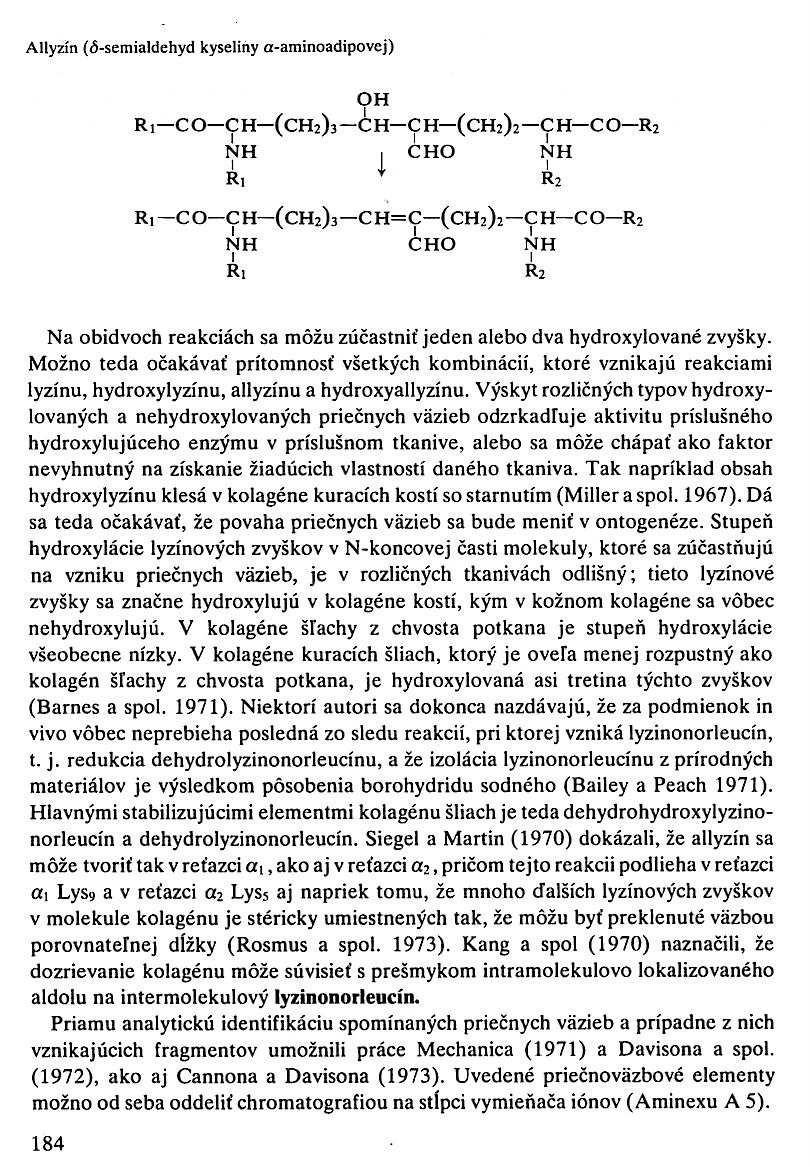 KOLAGEN – PŘÍČNÉ VAZBY IN VIVO 3
3. 12. 2015
PŘÍRODNÍ POLYMERY PŘF MU  9 2015 BÍLKOVINNÁ VLÁKNA I
35
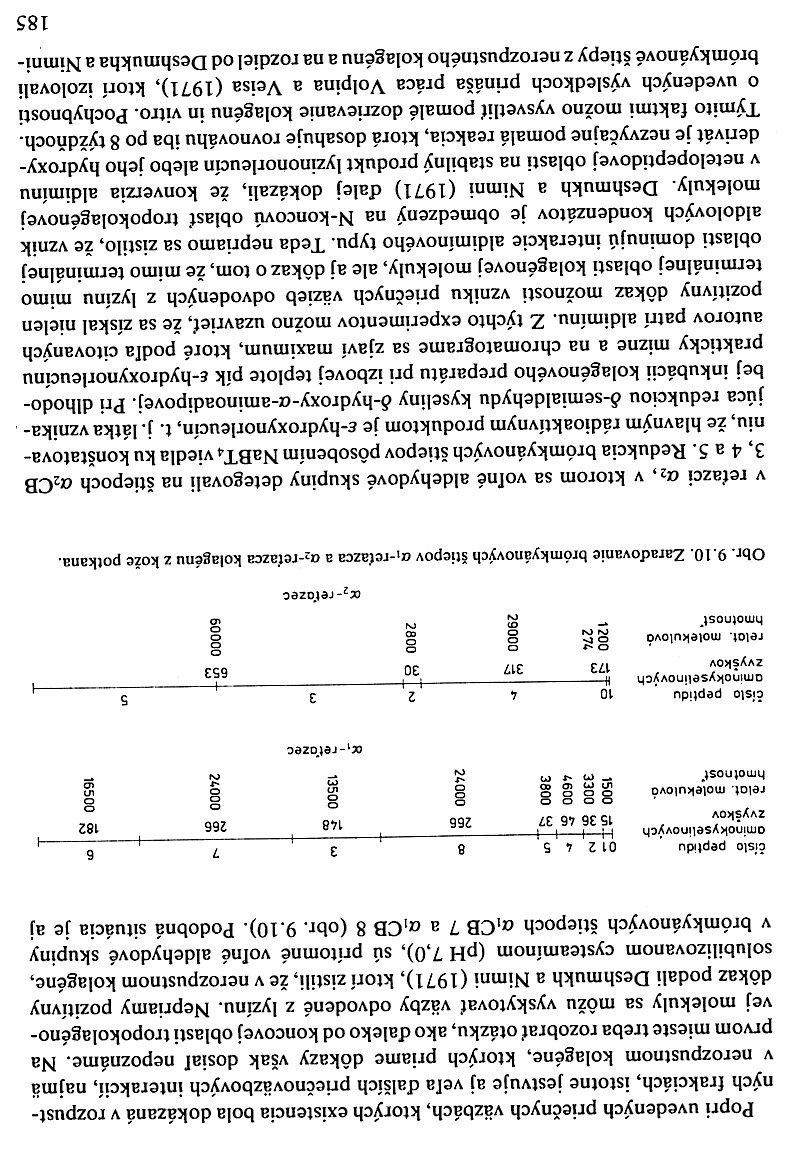 KOLAGEN – PŘÍČNÉ VAZBY IN VIVO 4
3. 12. 2015
PŘÍRODNÍ POLYMERY PŘF MU  9 2015 BÍLKOVINNÁ VLÁKNA I
36
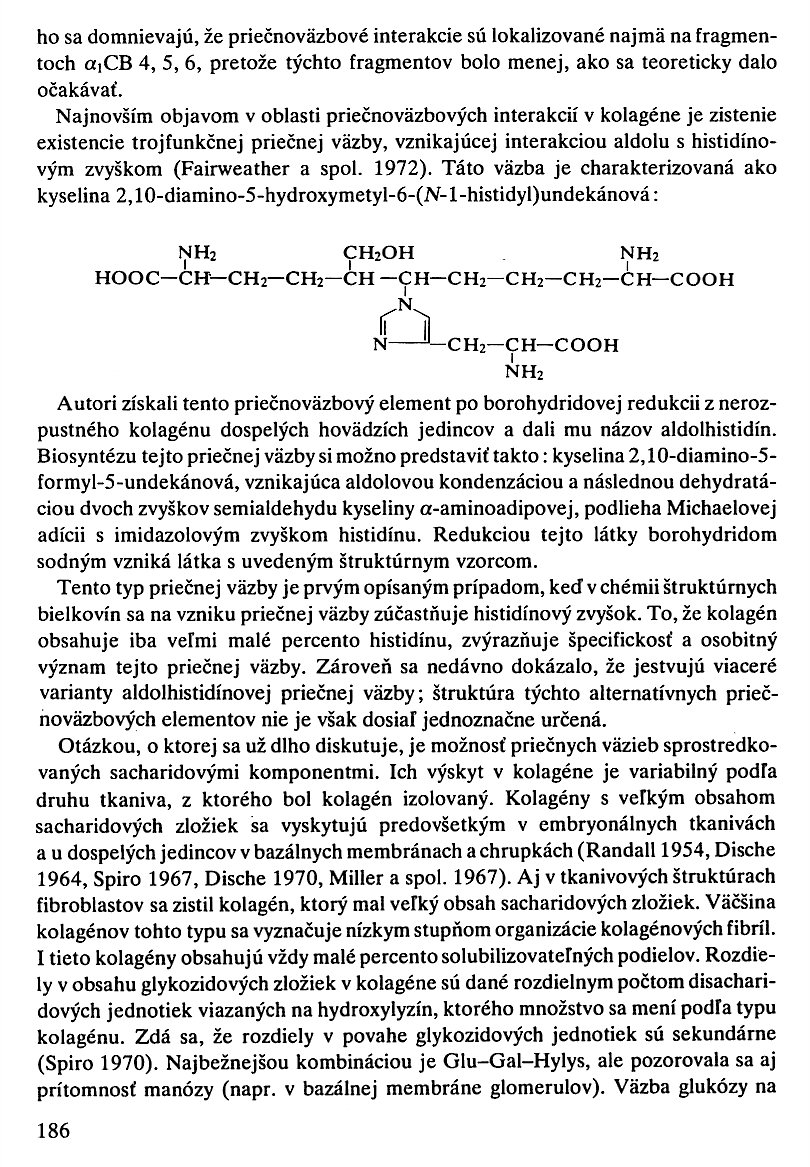 KOLAGEN – PŘÍČNÉ VAZBY IN VIVO 5
3. 12. 2015
PŘÍRODNÍ POLYMERY PŘF MU  9 2015 BÍLKOVINNÁ VLÁKNA I
37
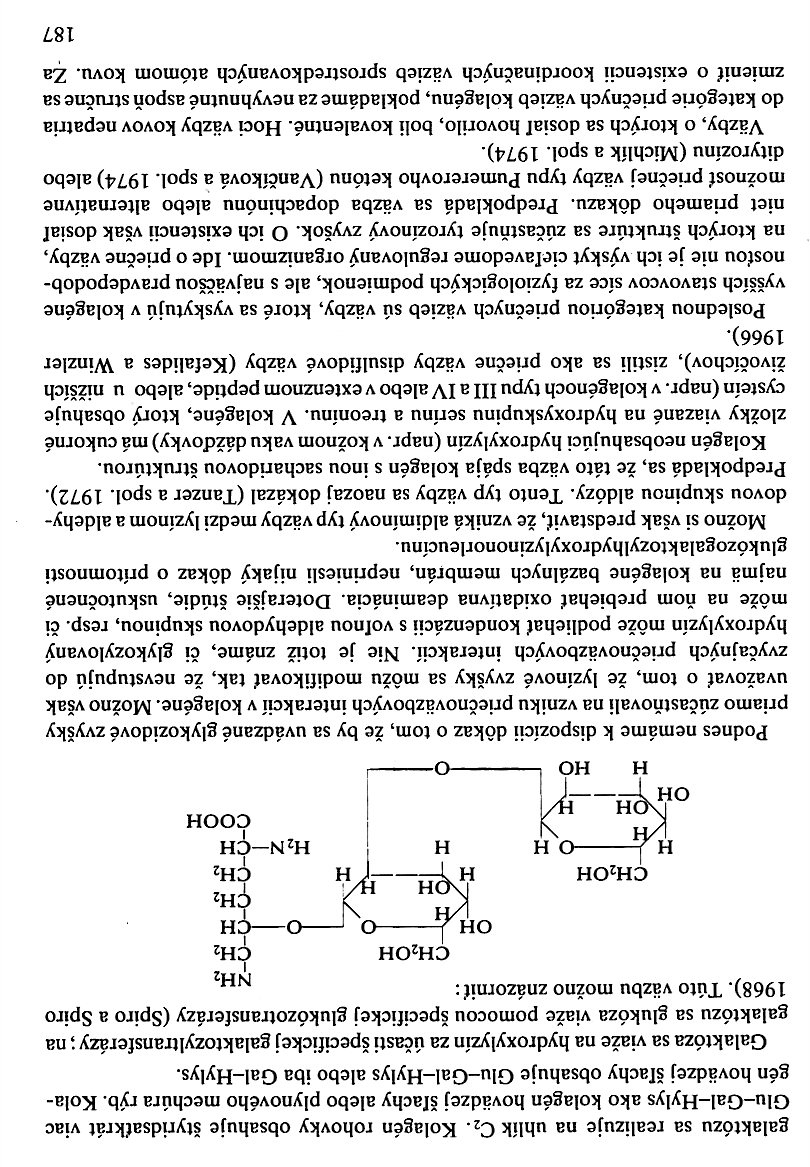 KOLAGEN – PŘÍČNÉ VAZBY IN VIVO 6
3. 12. 2015
PŘÍRODNÍ POLYMERY PŘF MU  9 2015 BÍLKOVINNÁ VLÁKNA I
38
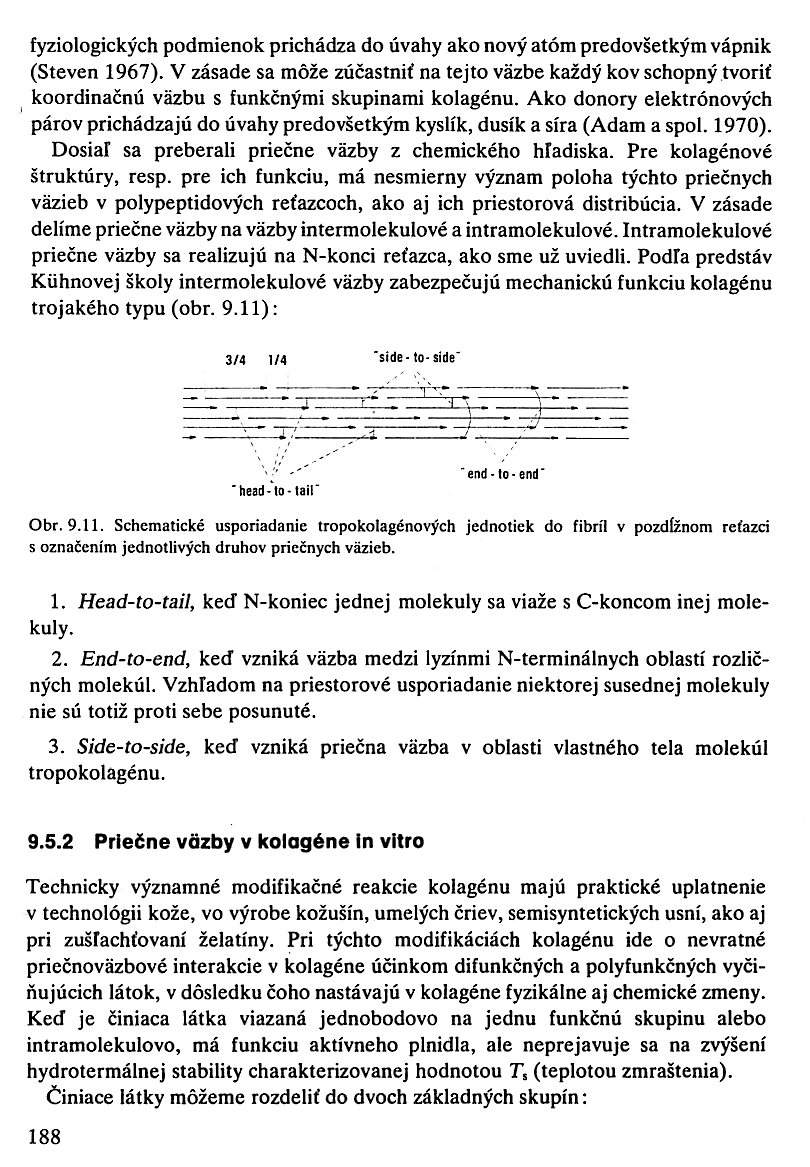 KOLAGEN – PŘÍČNÉ VAZBY IN VIVO 7
3. 12. 2015
PŘÍRODNÍ POLYMERY PŘF MU  9 2015 BÍLKOVINNÁ VLÁKNA I
39
Výroba želatiny a klihu
3. 12. 2015
PŘÍRODNÍ POLYMERY PŘF MU  9 2015 BÍLKOVINNÁ VLÁKNA I
40
Výroba želatiny a klihusuroviny nevypadají vábně 1!
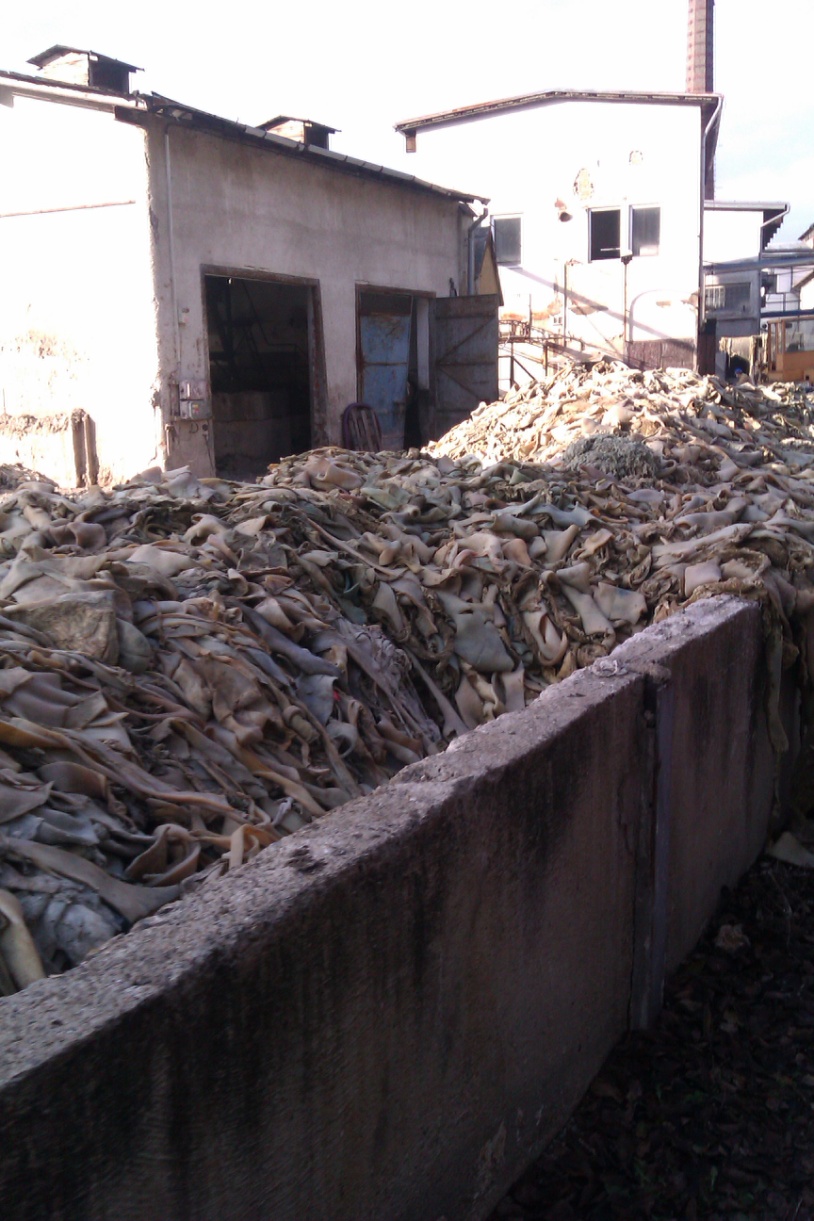 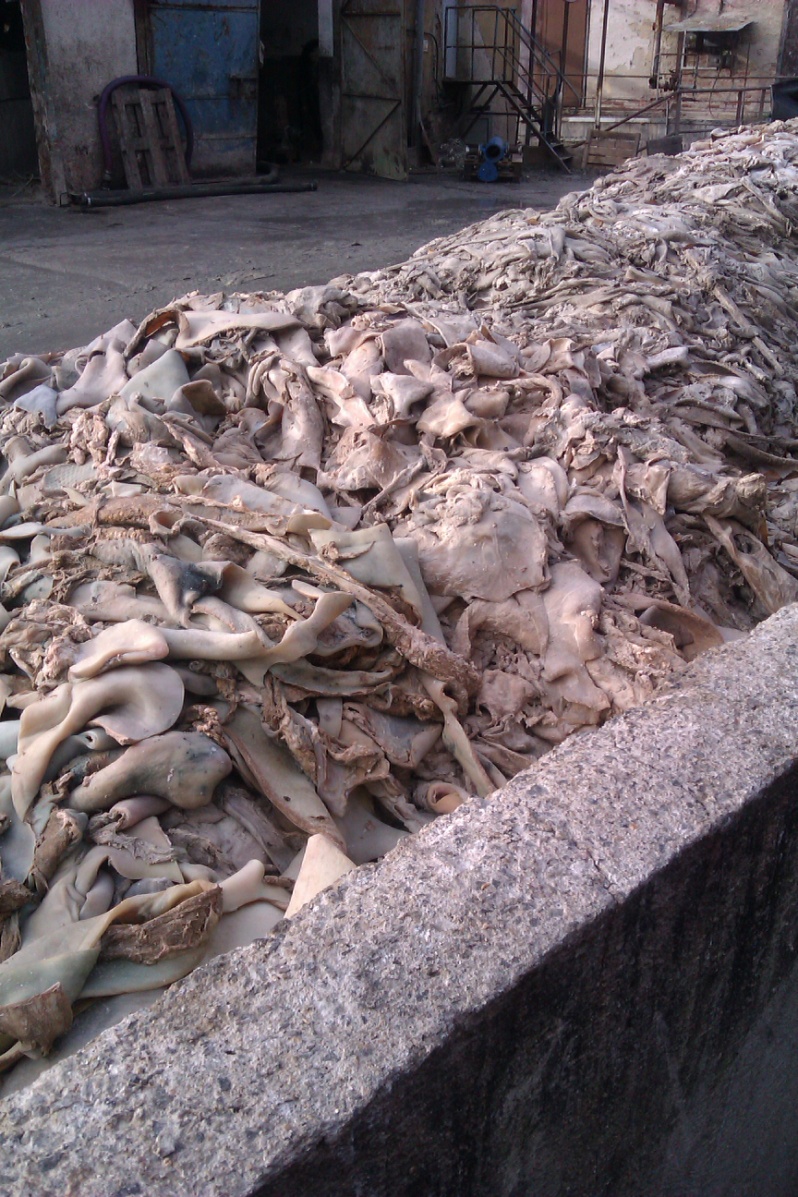 3. 12. 2015
PŘÍRODNÍ POLYMERY PŘF MU  9 2015 BÍLKOVINNÁ VLÁKNA I
41
Výroba želatiny a klihusuroviny nevypadají vábně 2!
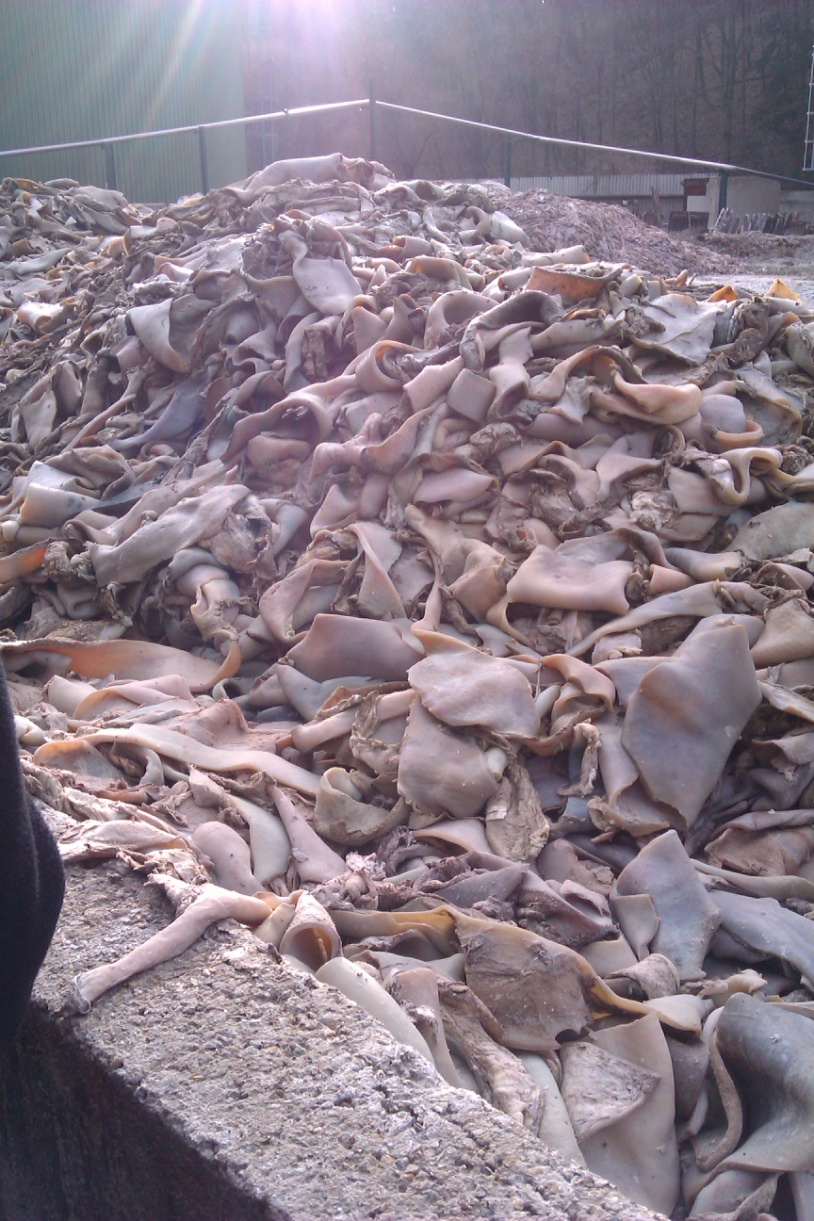 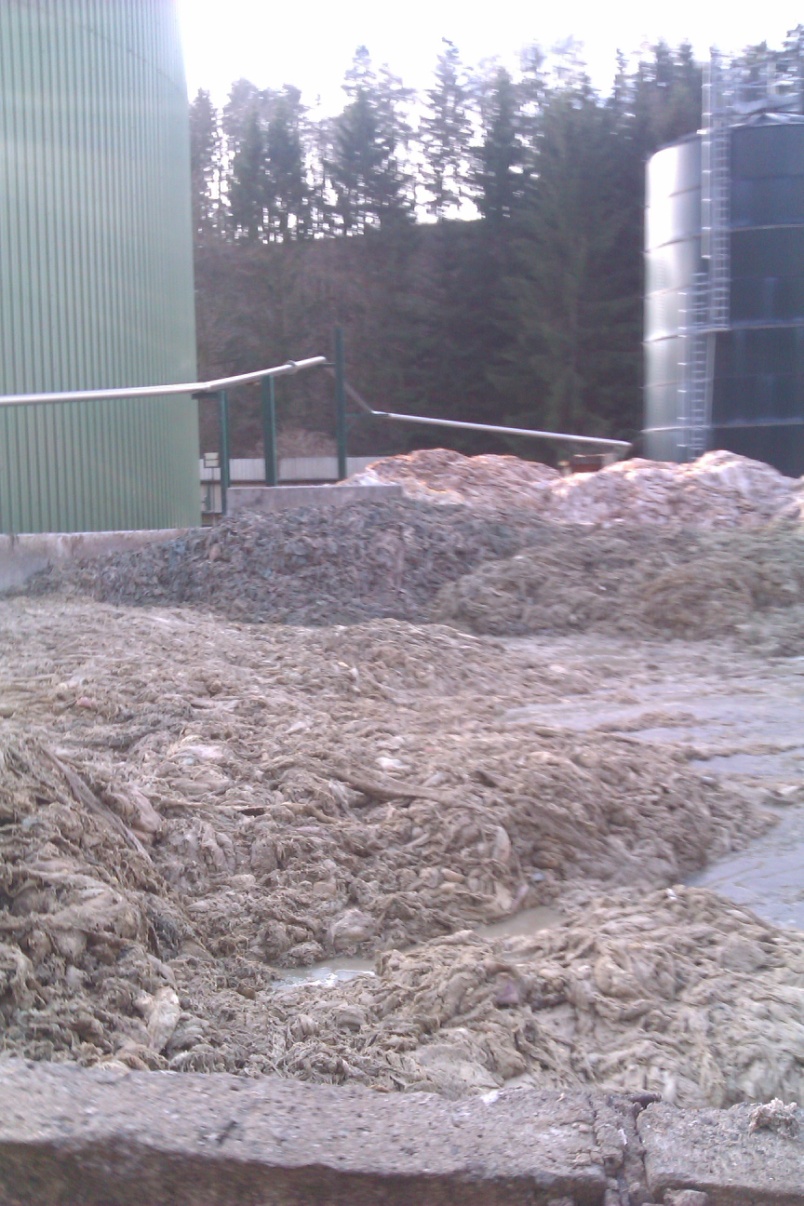 3. 12. 2015
PŘÍRODNÍ POLYMERY PŘF MU  9 2015 BÍLKOVINNÁ VLÁKNA I
42
Výroba želatiny a klihuzákladní schéma
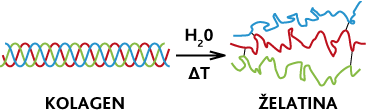 3. 12. 2015
PŘÍRODNÍ POLYMERY PŘF MU  9 2015 BÍLKOVINNÁ VLÁKNA I
43
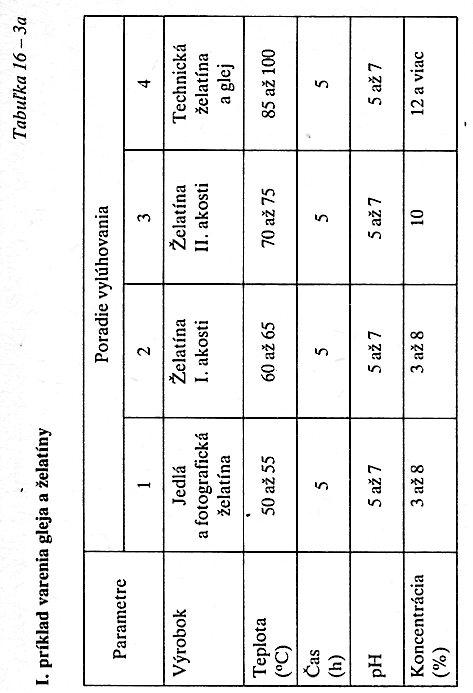 Lepší suroviny & MÍRNĚJŠÍ PODMÍNKY > ŽELATINA
Horší suroviny & DRSNĚJŠÍ PODMÍNKY > KLIH
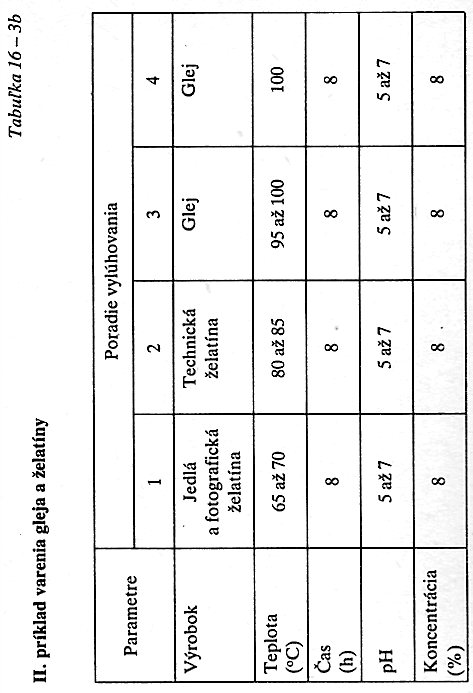 SUROVINY:
 ODPAD Z KOŽELUŽEN (kůže a usně) > KOŽNÍ KLIH
 ODPAD Z JATEK (kosti) > KOSTNÍ KLIH
KLÍH
3. 12. 2015
PŘÍRODNÍ POLYMERY PŘF MU  9 2015 BÍLKOVINNÁ VLÁKNA I
44
Výroba želatiny a klihuTECHNOLOGICKÉ KROKY
Praní klihovky (odstranění konzervantů – Ca(OH)2) a okyselení na pH 6,2 – 6,5 pomocí HCl nebo H2SO4
Vaření želatiny a klihu > přeměna kolagenu na GLUTINOVÝ  roztok (! NE gluten!) , postupně v několika vařeních, až  zbyde jen cca. 2 – 5 % vsázky, např. odpadních kůží a usní
Filtrace – odstranění nečistot
Konzervace a bělení – SO2 nebo H2O2
Zahušťování v odparce
Ochlazení a formování > KLIHOVÁ GALERTA
Sušení na obsah vody 12 – 15 %
Sekání na kostičky nebo mletí na drť
3. 12. 2015
PŘÍRODNÍ POLYMERY PŘF MU  9 2015 BÍLKOVINNÁ VLÁKNA I
45
Výroba želatiny a klihuTECHNOLOGICKÉ ODPADY
KOŽNÍ TUK >  rafinace > prodej nebo výroba mýdla
Odfiltrované nečistoty > bioplyn nebo skládka nebo spalování
3. 12. 2015
PŘÍRODNÍ POLYMERY PŘF MU  9 2015 BÍLKOVINNÁ VLÁKNA I
46
Výroba klihu příklad sortimentu Itanex Vladislav
Kožní klih a technická želatina je směs glutinu a menšího množství jeho štěpných produktů. Vyrábí se vyluhováním nečiněných kůží a kožních odpadů teplou vodou. Klih je dodáván v zrnité konzistenci s nepravidelnou velikostí zrn a to drcený (průměr zrn cca 1,5 - 2,5 mm) a nedrcený (průměr zrn cca 3,5 - 4,5 mm). Používá se k různým účelům v textilním, chemickém, dřevařském, papírenském a polygrafickém průmyslu.
Glutin = málo přečištěná želatina
3. 12. 2015
PŘÍRODNÍ POLYMERY PŘF MU  9 2015 BÍLKOVINNÁ VLÁKNA I
47
Detail
Technická želatina
Výroba klihu příklad sortimentu iItanex Vladislav
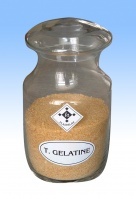 3. 12. 2015
PŘÍRODNÍ POLYMERY PŘF MU  9 2015 BÍLKOVINNÁ VLÁKNA I
48
Detail
Technická želatina
Výroba klihu příklad sortimentu IiItanex Vladislav
3. 12. 2015
PŘÍRODNÍ POLYMERY PŘF MU  9 2015 BÍLKOVINNÁ VLÁKNA I
49
Detail
Technická želatina
Výroba klihu příklad sortimentu IiItanex Vladislav
S vysokou PĚNIVOSTÍ & NÍZKÝM OBSAHEM TUKU
3. 12. 2015
PŘÍRODNÍ POLYMERY PŘF MU  9 2015 BÍLKOVINNÁ VLÁKNA I
50
Detail
Technická želatina
Výroba klihu příklad sortimentu IVtanex Vladislav
3. 12. 2015
PŘÍRODNÍ POLYMERY PŘF MU  9 2015 BÍLKOVINNÁ VLÁKNA I
51
Detail
Technická želatina
Výroba klihu příklad DALŠÍHO sortimentu tanex Vladislav
KRÁLIČÍ KLIH
TOPAZ I  - pro náročné zákazníky
TOPAZ II  - NEJPRODÁVANĚJŠÍ DRUH
Kožní klih K2 – náhrada kostního klihu

Kožní versus kostní klih
Kožní klih dává lepší vlastnosti
POSTUPNÉ VAŘENÍ KLIHU
První vaření dává nejlepší klih, protože dlouhé makromolekuly kolagenu jsou nejméně hydrolyzované na kratší makromolekuly
3. 12. 2015
PŘÍRODNÍ POLYMERY PŘF MU  9 2015 BÍLKOVINNÁ VLÁKNA I
52
Detail
Technická želatina
Klih &ŽELATINA a KONZERVÁTOR – RESTAURÁTOR I
ŽELATINA OBSAHUJE MÉNĚ NÍZKOMOLEKULÁRNÍCH LÁTEK NEŽ KLIH
Do 20°C želatina ve vodě jen silně botná
Želatina bobtná víc než klihy
Nad 35 °C tvoří želatina viskózní roztoky 
Po ochlazení roztoků vytváří želatina GEL  již při nízké koncentraci pod 1 % hmot.
Vlivy na viskozitu mají i soli či formaldehyd (TEN VYTVÁŘÍ NEROZPUSTNÉ GELY)
Podobná je reakce s ionty Al, Cr a Fe > činění kůží 
Nadměrným zahříváním nad 35 °C klesá MW a tím i viskozita a zhoršují se vlastnosti
3. 12. 2015
PŘÍRODNÍ POLYMERY PŘF MU  9 2015 BÍLKOVINNÁ VLÁKNA I
53
Detail
Technická želatina
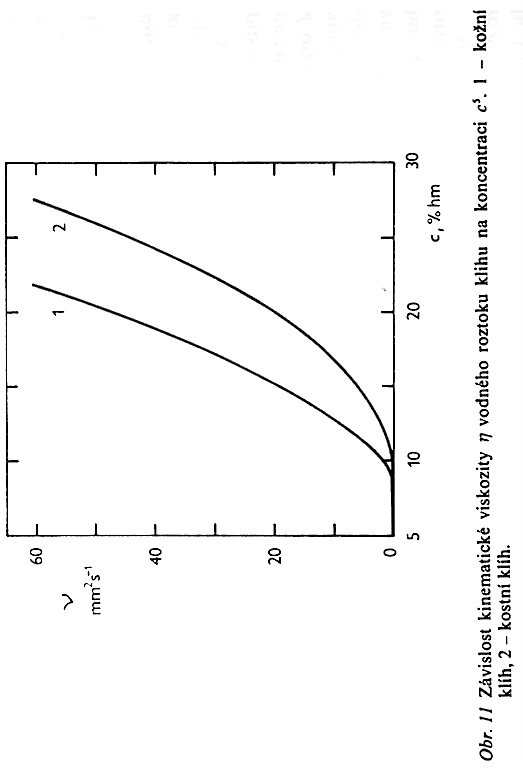 Klih &ŽELATINA a KONZERVÁTOR – RESTAURÁTOR II
3. 12. 2015
PŘÍRODNÍ POLYMERY PŘF MU  9 2015 BÍLKOVINNÁ VLÁKNA I
54
Detail
Technická želatina
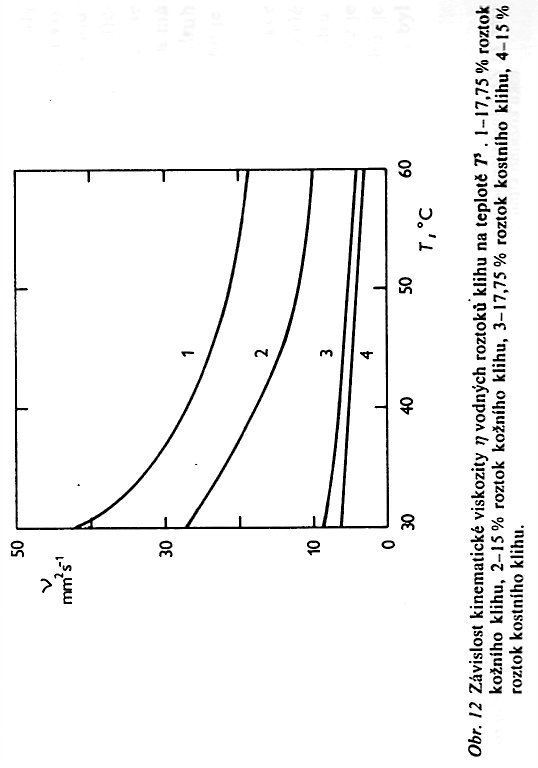 Klih &ŽELATINA a KONZERVÁTOR – RESTAURÁTOR III
3. 12. 2015
PŘÍRODNÍ POLYMERY PŘF MU  9 2015 BÍLKOVINNÁ VLÁKNA I
55
Detail
Technická želatina
Klih &ŽELATINA a KONZERVÁTOR – RESTAURÁTOR IV
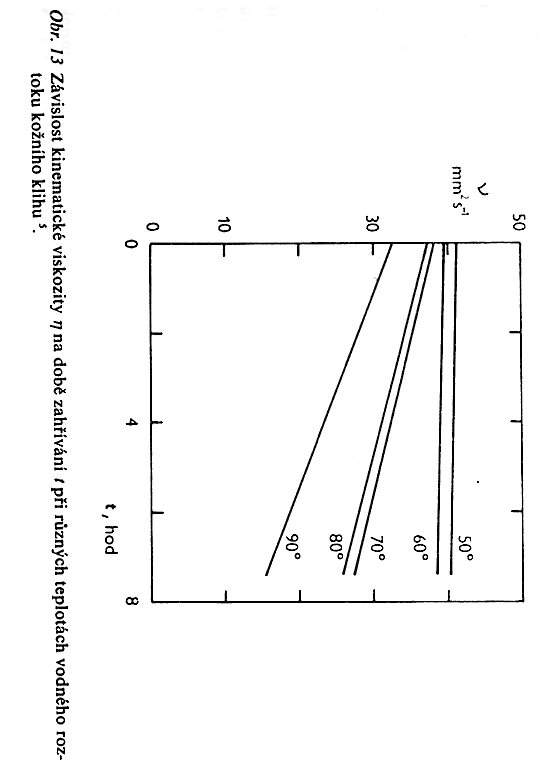 3. 12. 2015
PŘÍRODNÍ POLYMERY PŘF MU  9 2015 BÍLKOVINNÁ VLÁKNA I
56
Detail
Technická želatina
Klih &ŽELATINA a KONZERVÁTOR – RESTAURÁTOR V
HLAVNÍ PARAMETRY KVALITY
 želatiny a klihu
Viskozita roztoku > vyšší viskozita > pevnější spoj
Pevnost gelu
3. 12. 2015
PŘÍRODNÍ POLYMERY PŘF MU  9 2015 BÍLKOVINNÁ VLÁKNA I
57
Detail
Technická želatina
Klih &ŽELATINA a KONZERVÁTOR – RESTAURÁTOR VI
Lepení dřeva,
Knižní vazba,
Pojivo barev,
Podklady pod malbu
Pojení netkaného textilu

Fotografické desky a filmy
Odlévací formy
Podklady pro zlacení
3. 12. 2015
PŘÍRODNÍ POLYMERY PŘF MU  9 2015 BÍLKOVINNÁ VLÁKNA I
58
Koželužství
3.1 Kůže versus useň
3.2 Postup činění kůží
3. 12. 2015
PŘÍRODNÍ POLYMERY PŘF MU  9 2015 BÍLKOVINNÁ VLÁKNA I
59
1 Kůže versus useň
3. 12. 2015
PŘÍRODNÍ POLYMERY PŘF MU  9 2015 BÍLKOVINNÁ VLÁKNA I
60
Detail
Technická želatina
Kůže versus useň
KŮŽE = TO CO SE ZÍSKÁ PO USMRCENÍ ZVÍŘETE
USEŇ = ZPRACOVANÁ KŮŽE
PRO VÝROBU USNĚ JE VÝZNAMNÁ ŠKÁRA.
POKOŽKA I PODKOŽNÍ VAZIVO SE ODSTRAŇUJÍ V PRŮBĚHU ZPRACOVÁNÍ
3. 12. 2015
PŘÍRODNÍ POLYMERY PŘF MU  9 2015 BÍLKOVINNÁ VLÁKNA I
61
Detail
Technická želatina
Složení kůže
bílkoviny
 fibrilární (kolagen)
 globulární (např. albumin, odstraňují se před činěním)
 tuky 
 voda
 anorganické látky
ZPRACOVANÍ KŮŽE na USEŇ = ČINĚNÍ KŮŽE
3. 12. 2015
PŘÍRODNÍ POLYMERY PŘF MU  9 2015 BÍLKOVINNÁ VLÁKNA I
62
Detail
Technická želatina
Kůže – SLOŽENÍ ŠKÁRY
KOLAGEN
VLÁKNA VYTVÁŘEJÍ TROJROZMĚRNOU STRUKTURU
POVRCHOVÁ VRSTVA ŠKÁRY = PAPILÁRNÍ VRSTVA
Spodní vrstva škáry = RETIKULÁRNÍ VRSTVA
Poměr tloušťek PAPILÁRNÍ versus RETIKULÁRNÍ vrstvy určuje kvalitu kůže a u různých živočichů se liší
3. 12. 2015
PŘÍRODNÍ POLYMERY PŘF MU  9 2015 BÍLKOVINNÁ VLÁKNA I
63
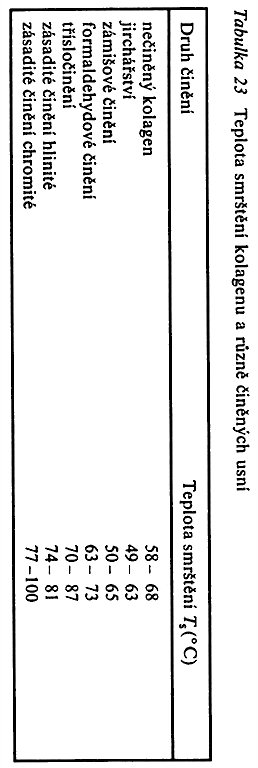 Detail
Technická želatina
TEPLOTA SMRŠTĚNÍ Kůže VERSUS USEŇ
TEPLOTA SMRŠTĚNÍ
Uvolnění vodíkových vazeb mezi vlákny kolagenu vlivem zvýšené teploty a smrštění takto uvolněných vláken
Tento proces je NEVRATNÝ
3. 12. 2015
PŘÍRODNÍ POLYMERY PŘF MU  9 2015 BÍLKOVINNÁ VLÁKNA I
64
Detail
Technická želatina
Kůže VERSUS USEŇ
USEŇ je ve vlhkém prostředí odolnější vůči mikroorganismům 
USEŇ má vyšší chemickou stabilitu, méně botná ve vodě
USEŇ má lepší a výhodnější mechanické vlastnosti a v suchém stavu je měkká a vláčná
USEŇ má vyšší TEPLOTU SMRŠTĚNÍ
3. 12. 2015
PŘÍRODNÍ POLYMERY PŘF MU  9 2015 BÍLKOVINNÁ VLÁKNA I
65
3.2 Postup činění kůží
3. 12. 2015
PŘÍRODNÍ POLYMERY PŘF MU  9 2015 BÍLKOVINNÁ VLÁKNA I
66
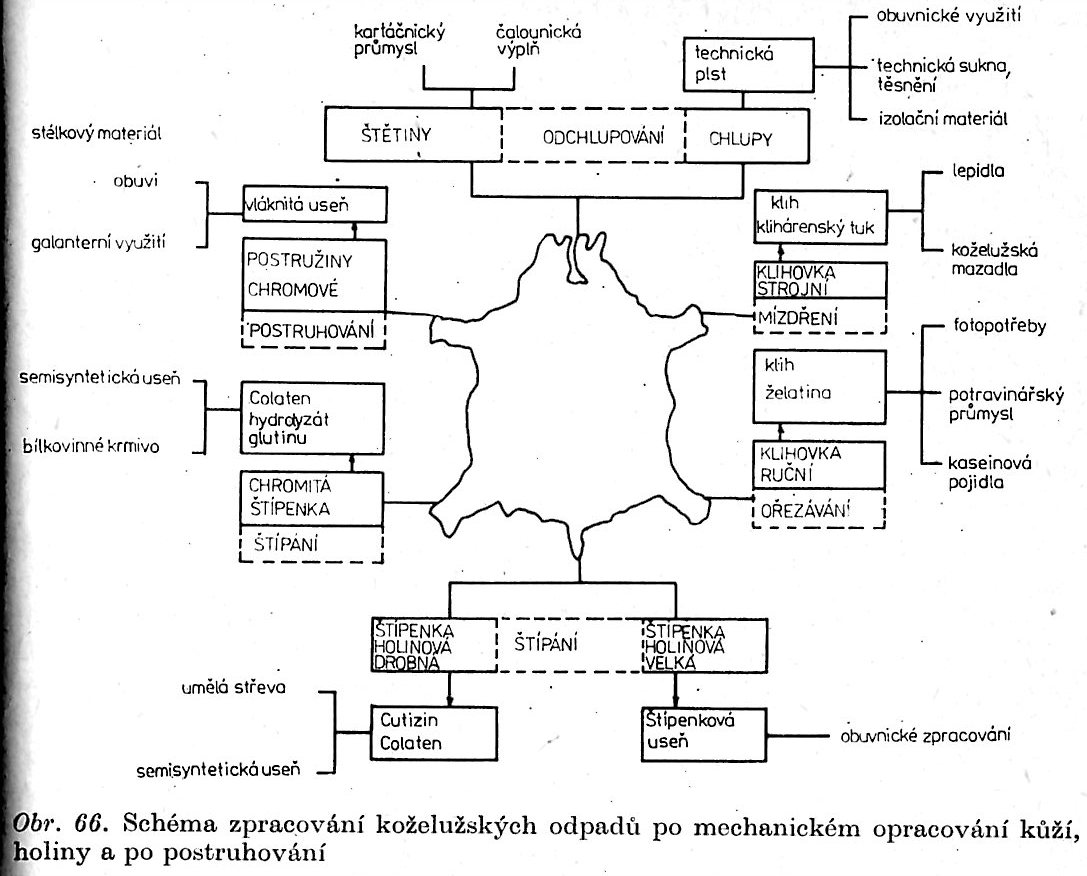 Asi jen pro modifikaci
3. 12. 2015
PŘÍRODNÍ POLYMERY PŘF MU  9 2015 BÍLKOVINNÁ VLÁKNA I
67
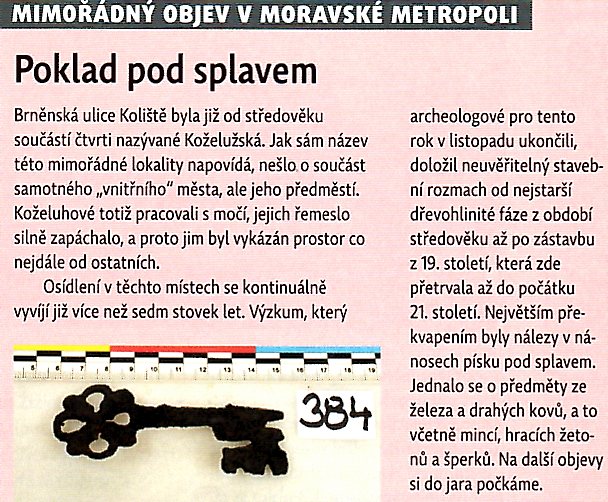 V Brně máme ulice JIRCHÁŘSKÁ  a KOŽELUŽSKÁ
3. 12. 2015
PŘÍRODNÍ POLYMERY PŘF MU  9 2015 BÍLKOVINNÁ VLÁKNA I
68
Detail
Technická želatina
POSTUP  zpracování kůže na USEŇ
Konzervování
Máčení
Loužení
Odchlupování
Mízdření
Odvápňování
Moření
ČINĚNÍ
Mazání (tukování)
3. 12. 2015
PŘÍRODNÍ POLYMERY PŘF MU  9 2015 BÍLKOVINNÁ VLÁKNA I
69
KOLAGEN – PŘÍČNÉ VAZBY IN VITRO 1
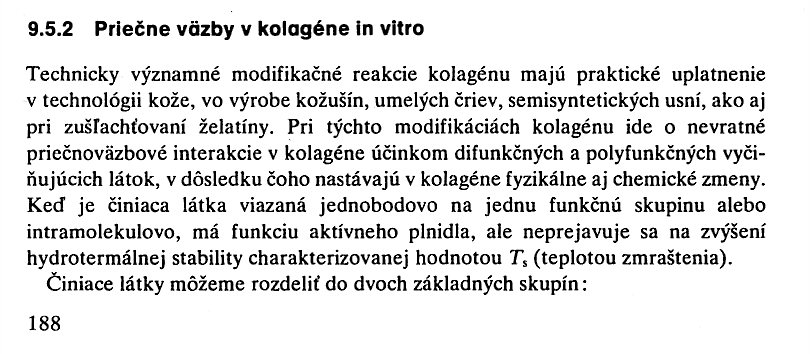 3. 12. 2015
PŘÍRODNÍ POLYMERY PŘF MU  9 2015 BÍLKOVINNÁ VLÁKNA I
70
KOLAGEN – PŘÍČNÉ VAZBY IN VITRO JSOU CHEMICKOU PODSTATOUČINĚNÍ KŮŽE NA USEŇ
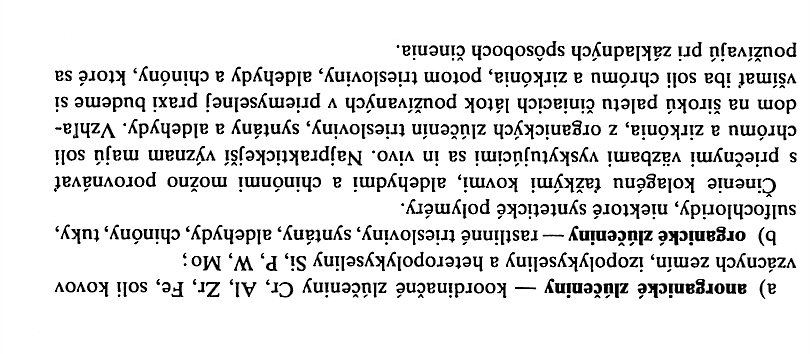 3. 12. 2015
PŘÍRODNÍ POLYMERY PŘF MU  9 2015 BÍLKOVINNÁ VLÁKNA I
71
Detail
Technická želatina
činění kůže na USEŇ
činění kůže je CHEMICKÁ OPERACE,  kdy  reagují funkční skupiny KOLAGENU s činící látkou
činící látky
Třísloviny (HYDROLYZOVATELNÉ NEBO KONDENZOVANÉ)
Kamence (SÍRANY HLINITO-DRASELNÉ)
Chromité sloučeniny
3. 12. 2015
PŘÍRODNÍ POLYMERY PŘF MU  9 2015 BÍLKOVINNÁ VLÁKNA I
72
Detail
Technická želatina
činění kůže na USEŇPodobnost s VULKANIZACÍ kaučuku na PRYŽ
činění kůže je CHEMICKÁ OPERACE (REAKCE),  kdy  reagují funkční skupiny KOLAGENU s činící látkou a vytvářejí SÍŤ MEZI MAKROMOLEKULAMI KOLAGENU

VULKANIZACE kaučuku na PRYŽ je CHEMICKÁ OPERACE (VULKANIZACE) vytvářející SÍŤ MEZI MAKROMOLEKULAMI POLYIZOPRENU
3. 12. 2015
PŘÍRODNÍ POLYMERY PŘF MU  9 2015 BÍLKOVINNÁ VLÁKNA I
73
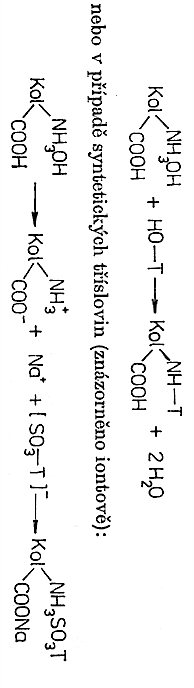 Detail
Technická želatina
tŘÍSLOčINĚNÍ kůže na USEŇ 1
PODSTATOU  je interakce –OH nebo SO3- skupin třísloviny s postranními skupinami v řetězci KOLAGENU  za vytvoření  VODÍKOVÝCH VAZEB
3. 12. 2015
PŘÍRODNÍ POLYMERY PŘF MU  9 2015 BÍLKOVINNÁ VLÁKNA I
74
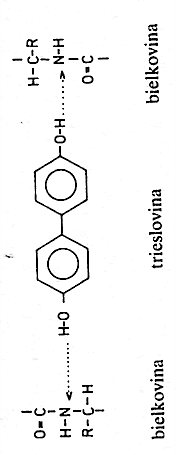 Detail
Technická želatina
tŘÍSLOčINĚNÍ kůže na USEŇ 2
Vazba VODÍKOVÁ  s ImiDoskupinami
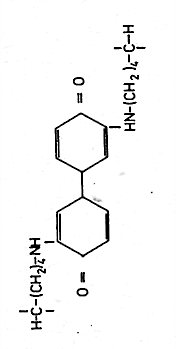 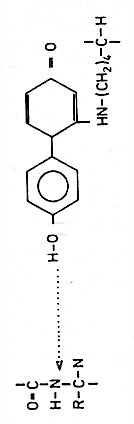 Vazba kovalentní chinonu  s aminoskupinami
Vazba kovalentní chinonu  s aminoskupinami
+ Vazba VODÍKOVÁ  s ImiDoskupinami
3. 12. 2015
PŘÍRODNÍ POLYMERY PŘF MU  9 2015 BÍLKOVINNÁ VLÁKNA I
75
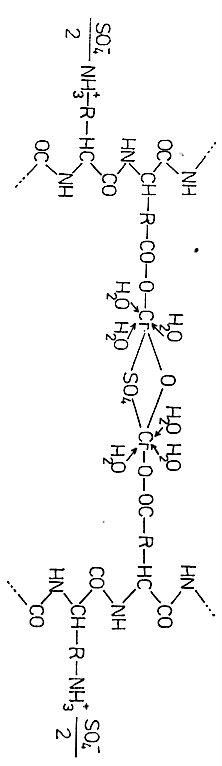 Detail
Technická želatina
chromočINĚNÍ kůže na USEŇ 1
PODSTATOU  je interakce –COOH KOLAGENU  za vytvoření NA KOMPLEXNÍ SLOUČENINU CHRÓMU
3. 12. 2015
PŘÍRODNÍ POLYMERY PŘF MU  9 2015 BÍLKOVINNÁ VLÁKNA I
76
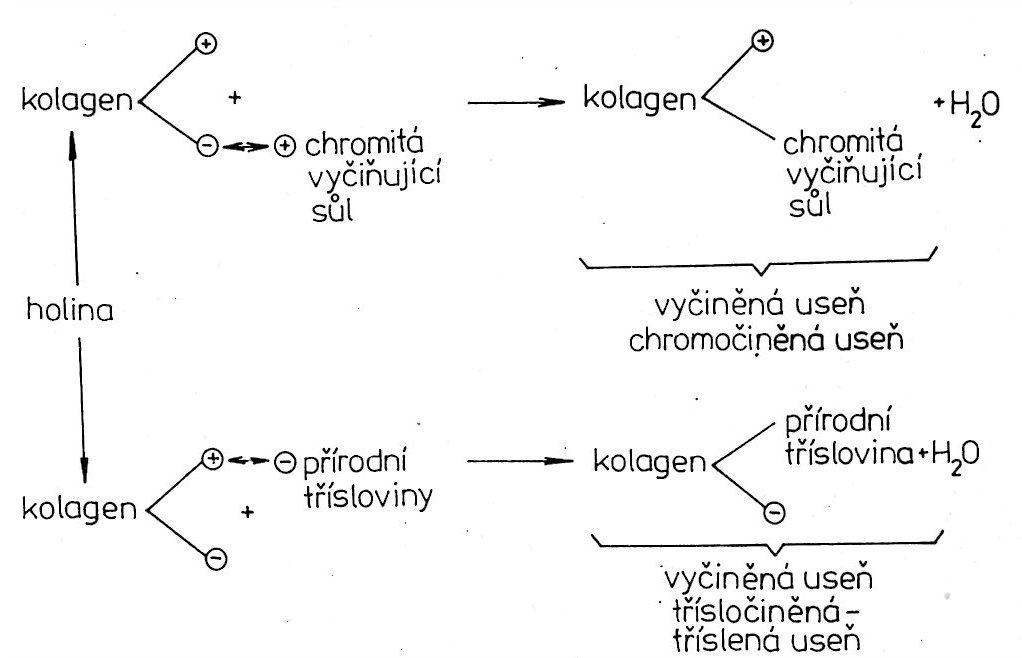 3. 12. 2015
PŘÍRODNÍ POLYMERY PŘF MU  9 2015 BÍLKOVINNÁ VLÁKNA I
77
Detail
Technická želatina
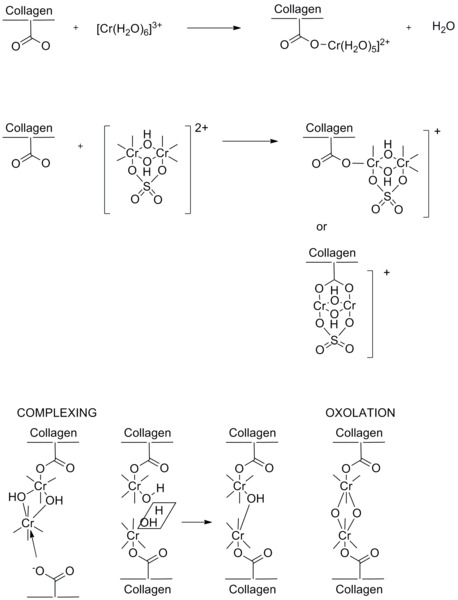 3. 12. 2015
PŘÍRODNÍ POLYMERY PŘF MU  9 2015 BÍLKOVINNÁ VLÁKNA I
78
Detail
Technická želatina
KAMENCOVÉ čINĚNÍ kůže na USEŇ
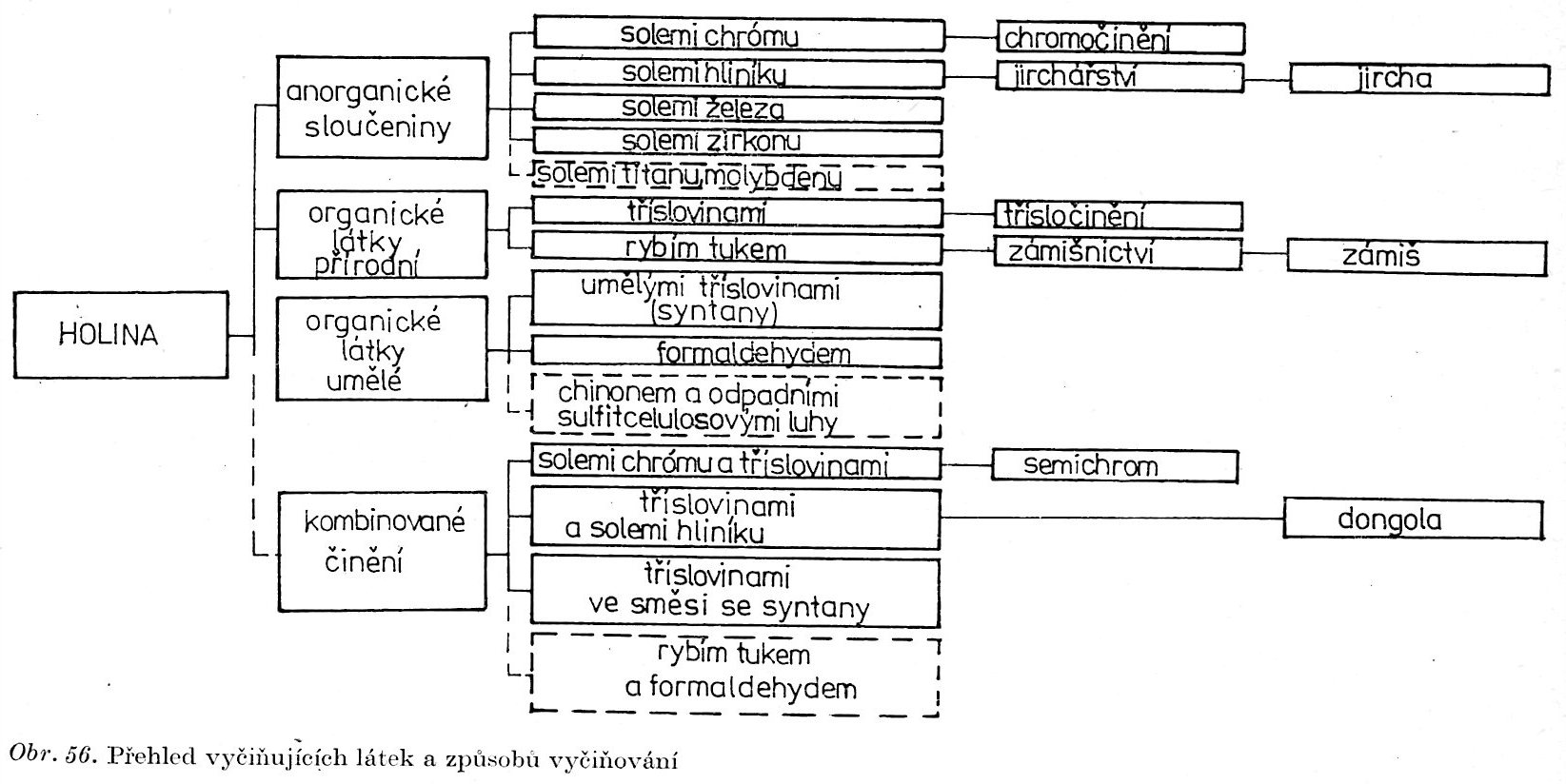 3. 12. 2015
PŘÍRODNÍ POLYMERY PŘF MU  9 2015 BÍLKOVINNÁ VLÁKNA I
79